Sustainable Vehicle Lab
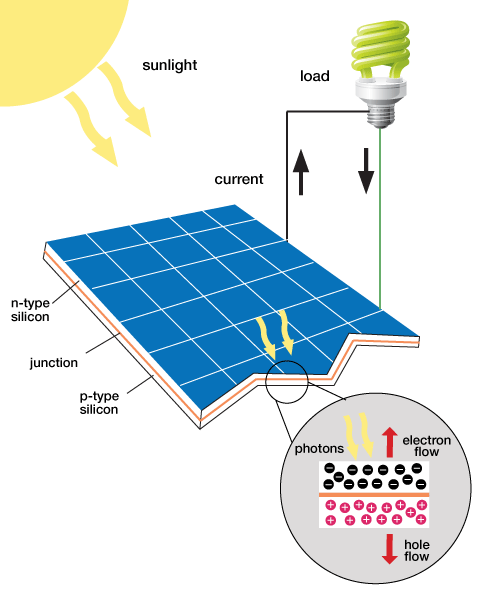 Overview
Experimental Objective
Background Information
Materials
Procedure
Assignment
Closing
Experimental Objective
Test the capabilities of solar panels and wind turbines
Test the capabilities of the citrus cells, hydrogen fuel cells and capacitors
Design a sustainable energy car to compete against the other groups
Background Information
Electrolytic Cells
Renewable Energy
Solar panels
Wind-turbine technology
Hydrogen fuel cells
Electronic Components
Electrolytic Cells
Uses two different electrodes and an electrolytic solution
Applications in industry include electrorefining and production of high-purity Al, Cu, Zn, and Pb
Electrolytic Solution
Non-metallic part of circuit
Electrolytes dissociate free ions to create an electrically conductive solution
Lemon juice used as electrolyte
Electrodes
Two metals of differing electron affinity
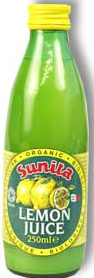 [Speaker Notes: Al = aluminum
Cu = copper
Zn = zinc
Pb = lead]
Renewable Energy
Harnessed from natural resources
Clean energy sources
Sources for energy are abundant in supply[1]
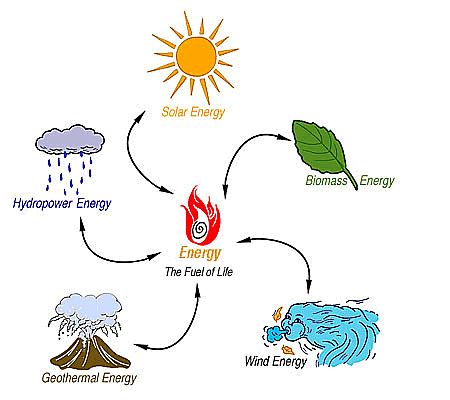 Solar Panels
Made from silicon or copper indium gallium (di)selenide (CIGS)
Converts Sunlight to electrical current
Absorbed sunlight excites electrons to allow freedom of motion (generates an electric current)[2]
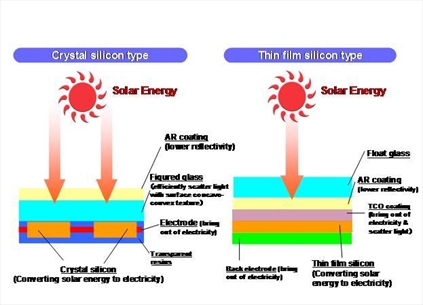 Wind-Turbine Technology
Use pressure difference generated by the wind to spin the turbine blades
Converts mechanical energy into electrical energy
The wind vane is used to determine the direction the wind-turbine will face[3]
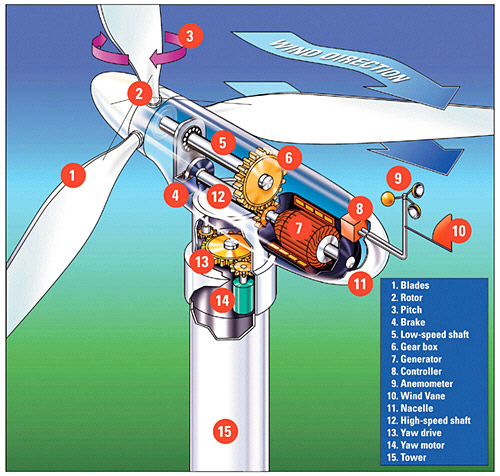 Hydrogen Fuel
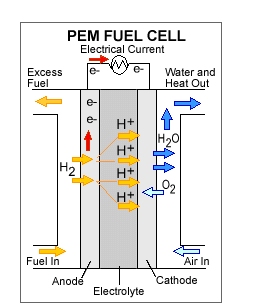 Stores chemical energy and converts it into electrical energy
Types of fuels used includes (but  not limited to) hydrogen, methane, and gasoline
Reversible fuel cells can separate water into hydrogen and oxygen, then use it to generate electrical energy [4]
Capacitors
A capacitor is an electrical device used to store charge 
Capacitors can be connected in parallel (increases charge stored) and in series (increases voltage stored)[5]
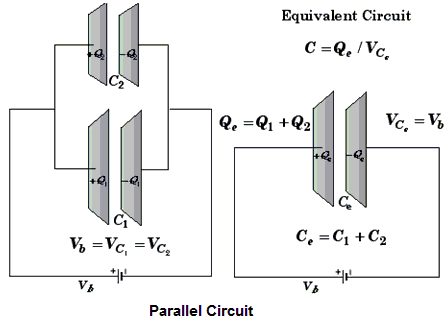 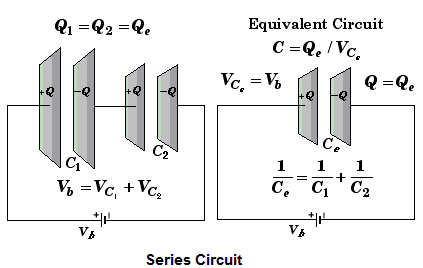 Capacitors
Store electrical energy
1F (Farad) Polarized Capacitor
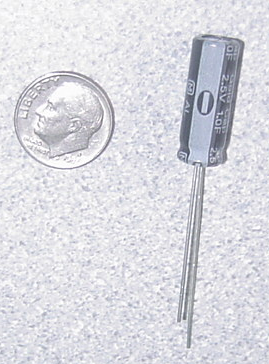 Positive
Negative
Capacitor Charging
Capacitor charge limit is restricted by charge voltage
Maximizing applied voltage maximizes energy stored
Capacitor is charged in time increments called the time constant (tau):
τ =RC
R=resistance C=capacitance
Percentage Charged
Charge is logarithmic
It takes approximately 4τ to charge the capacitor
Ex:
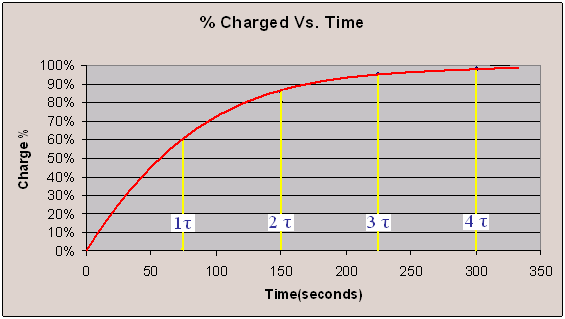 Materials
Horizon Wind-Turbine
Solar Battery Panels
Adjustable Table fan
Heat Lamp
DMM (Digital Multi-meter)
Music Voltmeter
3V DC Motor
Horizon Hydrogen Fuel cell
1 Farad 2.5V Capacitor
Alligator cable sets 
Standard Lego Car Chassis plus Lego parts kit 
Mini Electric propeller
LED (Light Emitting Diode)
Lego to Alligator Cable Clip Connector 
Scissors 
Tape
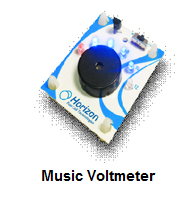 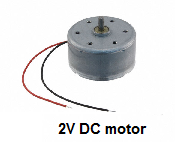 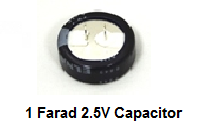 Materials Price List
Horizon Wind-Turbine ($5.00/each)
Solar Battery Panels ($10.00/each)
Horizon Hydrogen Fuel cell ($12.00/each)
1 Farad 5.5V Capacitor ($3.00/each)
Alligator cable sets ($0.50/each pair)
Standard Lego Car Chassis plus Lego parts kit (only one kit)
Lego to Alligator Cable Clip Connector ($0.10/each)
Tape ($0.10/feet)
Procedure
Part 1: Test the power storage devices
Lemon juice
Hydrogen fuel cell 
Capacitor 
Part 2: Test the assigned power source using music voltmeter
Solar panel
Wind-turbine
Part 3: Design a sustainable energy car using the power sources and power storage devices of your choice
Procedure
Here is an inspiration for your design!
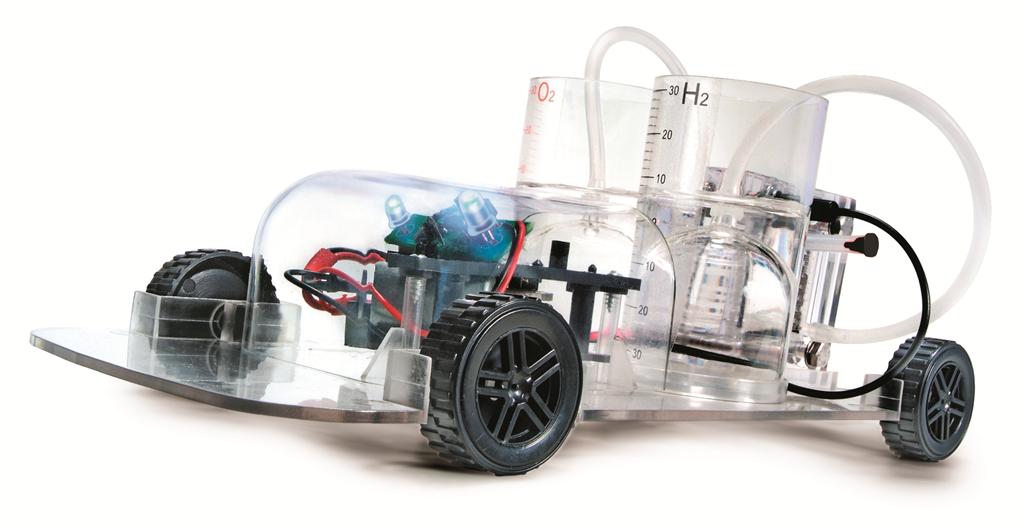 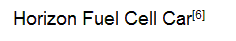 Competition Rules
Power storage devices must be contained in the car
The only power sources allowed are the wind-turbine and solar panel
The sustainable energy car may not be pushed or launched 
The sustainable energy car should not be touched after it has started to move
The car will run for up to five minutes or until the car comes to a stop
Competition Ratio
Assignment: Report
Individual lab reports
Title page
Discussion of topics in the manual
Include a picture of your vehicle 
Scan in lab notes (ask TA for assistance)
TA must initial that table and graph were completed
Assignment: Presentation
Team presentation
State rules of competition
Describe your design and its concepts
Include table of class results, cost and photo/video of design
How could your current design be improved?
Refer to “Creating PowerPoint Presentations” found on EG website
Closing
Have all original data signed by TA
Submit all work electronically
Clean up workstations 
Return all materials to TA
Works Cited
Eriksson, J.. "Renewable energy vs. fossil fuel." Renewable power news. N.p., 2010. Web. 26 Jul 2012. <http://www.renewablepowernews.com/archives/1413>. 
http://www.agc-flatglass.com/AGC-Flat-Glass/English/Other/News-Overview/News-Detail/page.aspx/1014?newsitem=1273.
. The structure of a modern wind turbine – an overview. N.p., n.d. Web. 26 Jul 2012. <http://www.wwindea.org/technology/ch01/en/1_2.html>. 
Reg Tyler, . "Types of Fuel Cells." Energy efficeny and renewable energy. U.S. Department of Energy, 2011. Web. 24 Jul 2012. <http://www1.eere.energy.gov/hydrogenandfuelcells/fuelcells/fc_types.html>. 
. Rotational Equilibrium. WWU, n.d. Web. 26 Jul 2012. <http://faculty.wwu.edu/vawter/PhysicsNet/Topics/TopicsMainTemplate.html>.
http://www.horizonfuelcell.com/files/Education_Series_PDF.pdf